ПРЕЗЕНТАЦИЯ К ПРОЕКТУ ПО РАЗВИТИЮ     ПОЗНАВАТЕЛЬНО – ИССЛЕДОВАТЕЛЬСКОй ДЕЯТЕЛЬНОСТИ                        ВОЛШЕБНЫЙ  ПЕСОК
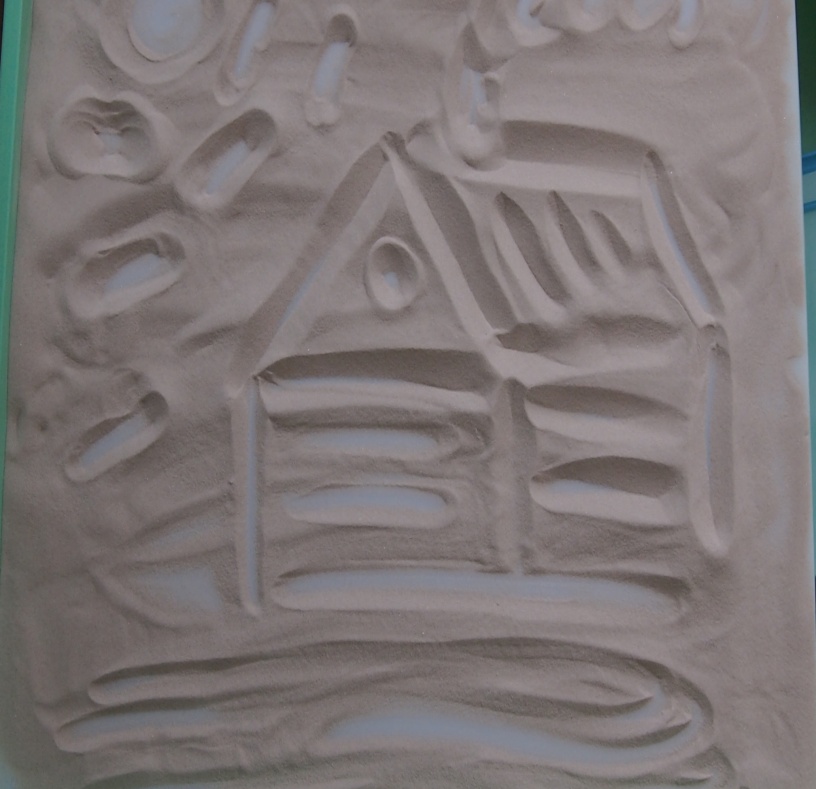 Составила воспитатель МБДОУ  «Детский сад №140»                      г. Дзержинска  Нижегородской области                                               Свечникова  Людмила Валентиновна
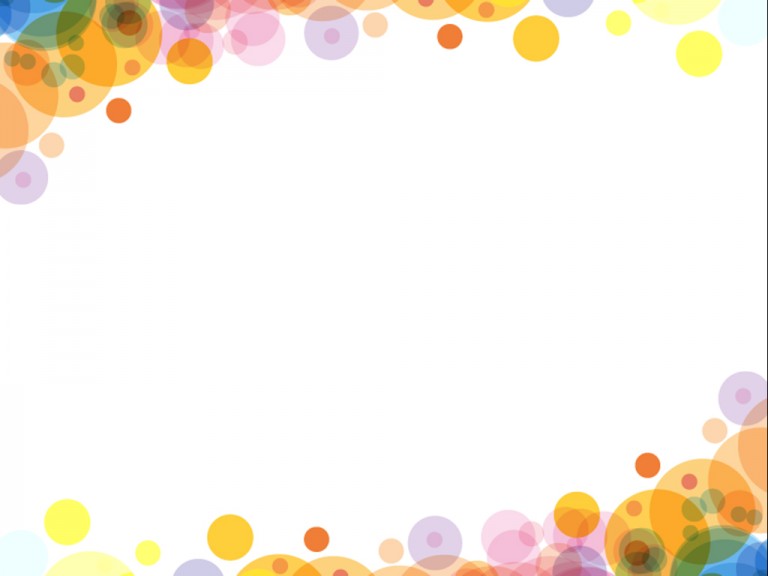 ЦЕЛИ И ЗАДАЧИ ПРОЕКТА   
                                                                                                                                      Цель: Создание условий для воспитания и развития познавательных и творческих способностей детей в процессе работы с природным материалом – песком.   
Задачи:     Познакомить детей со свойствами песка, правилами обращения с ним.      Познакомить с миром пустыни.      Способствовать развитию познавательной активности, обогащению чувственного опыта ребенка.     Развивать творческую деятельность и  мелкую моторику рук.     Воспитывать коммуникативные навыки в процессе коллективной работы.
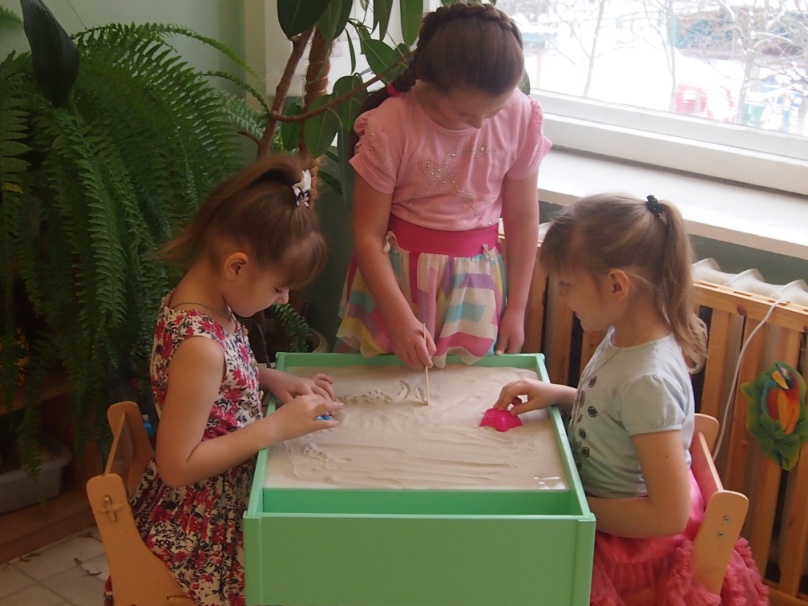 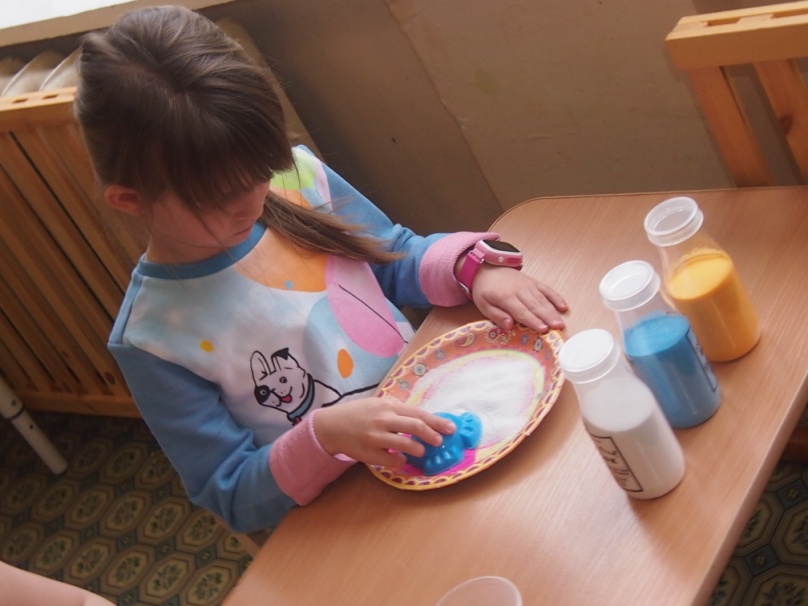 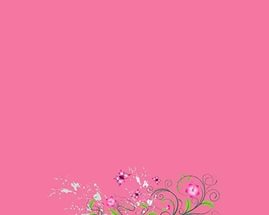 ОЖИДАЕМЫЕ РЕЗУЛЬТАТЫ

Развитие у ребенка творческих способностей;
 - Обогащение активного словарного запаса ;
Расширение знаний детей о свойствах  песка и их роли в окружающем мире ;
Накопление детьми эмоционального позитивного опыта общения с природой; 
Сотрудничество родителей, педагога и детей в совместной деятельности;
 - Получение удовольствия от выполненной работы в коллективе.
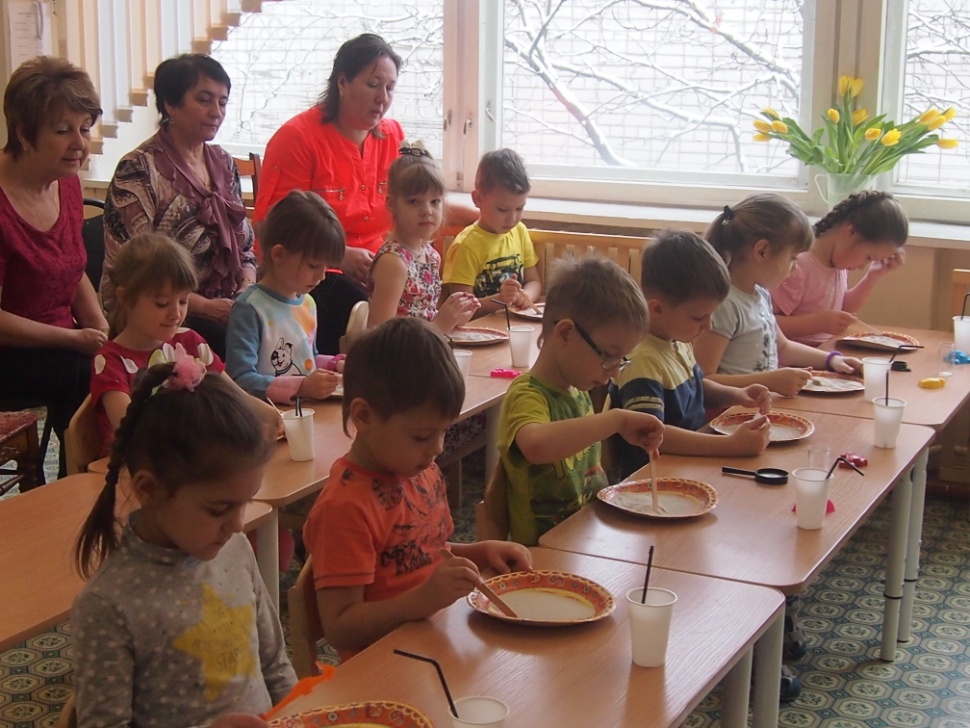 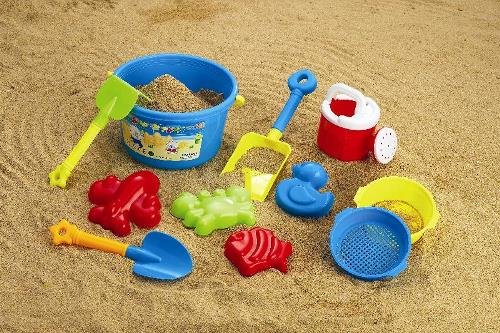 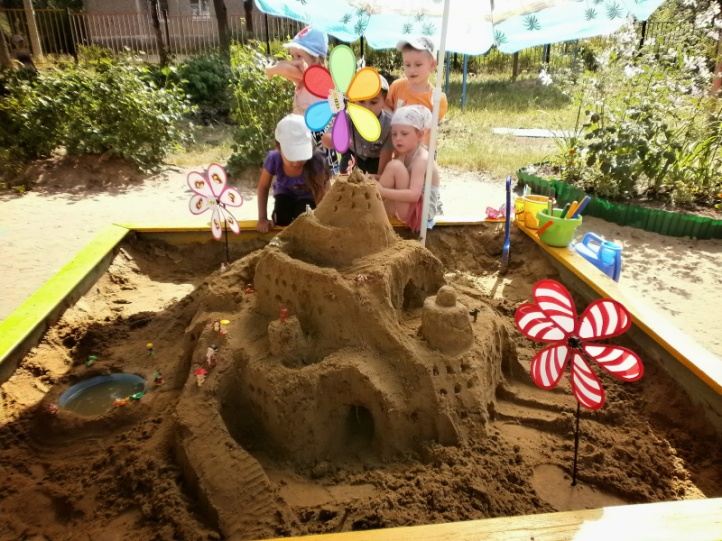 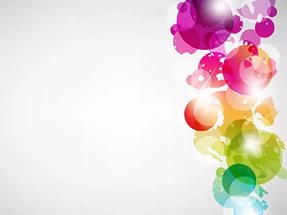 ЭТАПЫ ПРОЕКТА
заключительный
подготовительный
деятельный
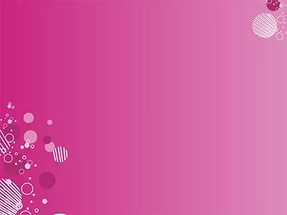 ПОДГОТОВИТЕЛЬНЫЙ ЭТАП  
Постановка целей и разработка содержания учебно-воспитательного процесса в рамках проекта. Поиск информации по теме проекта.  Привлечение родителей к участию в проекте.
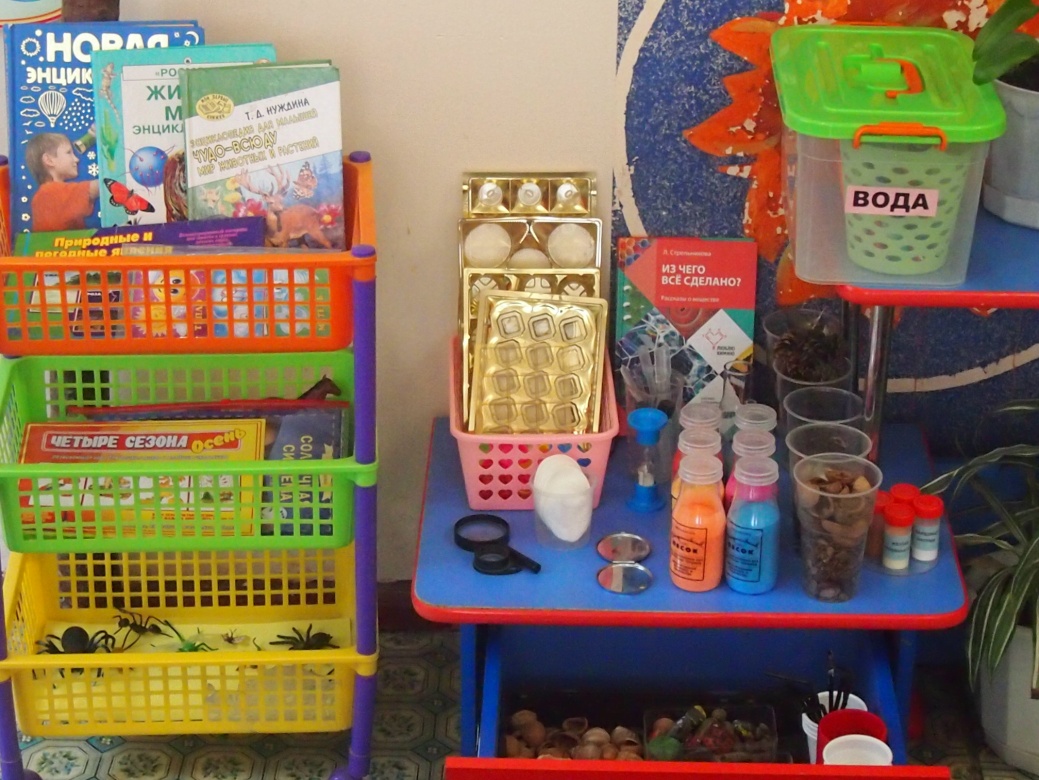 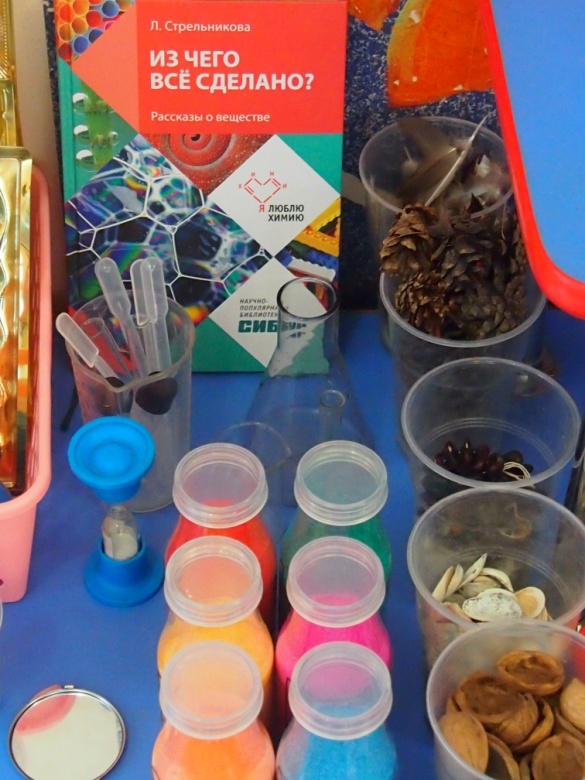 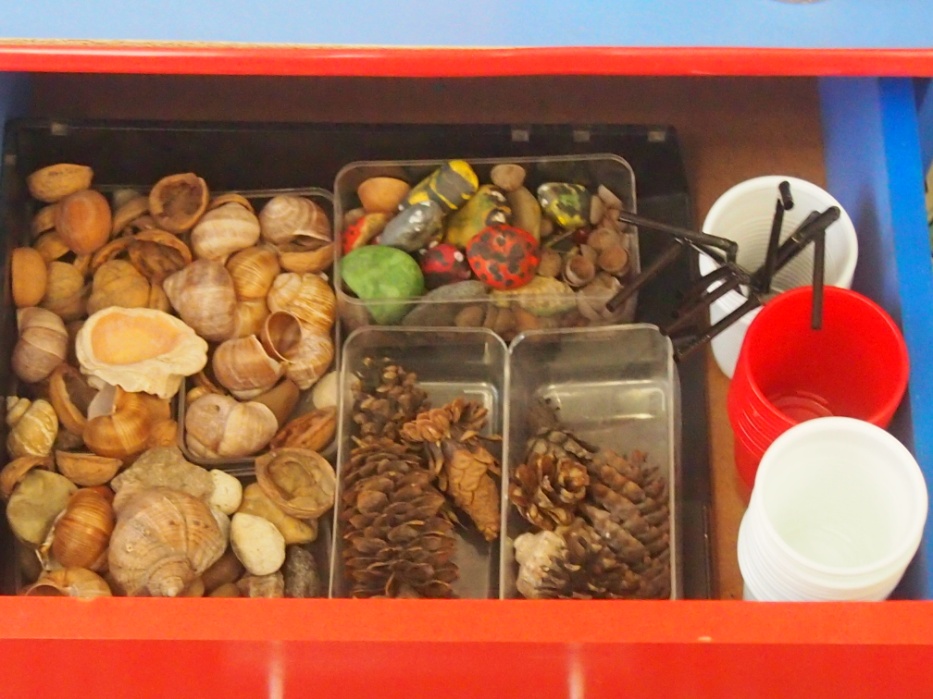 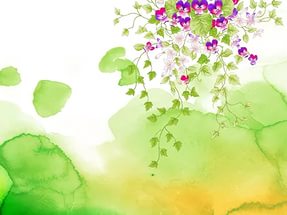 ДЕЯТЕЛЬНЫЙ ЭТАП  

  С детьми: 1. Непрерывная организованная образовательная деятельность по экспериментированию «Ах, этот удивительный песок».
 2. Непрерывная организованная образовательная деятельность по ознакомлению с миром природы «Прогулка по пустыне». 
3. Совместная деятельность на прогулке: закрепление свойств песка, опыты с песком, постройки из песка, рисование на песке. 
4. Непрерывная организованная образовательная деятельность по рисованию «Песочная страна».
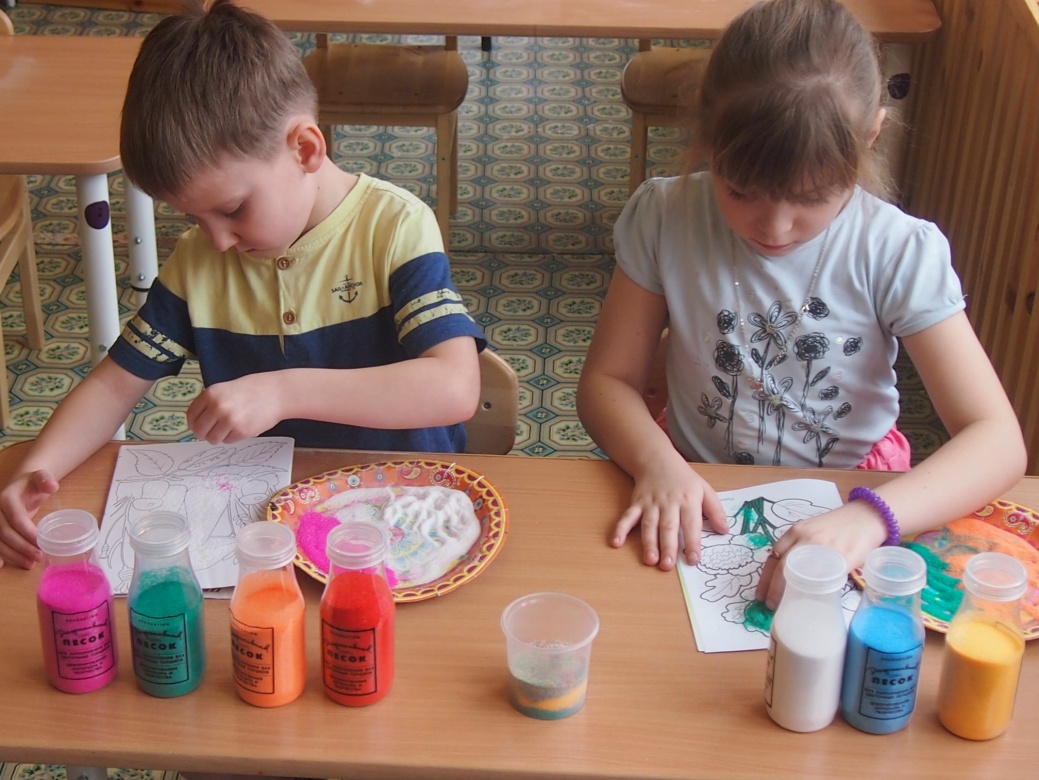 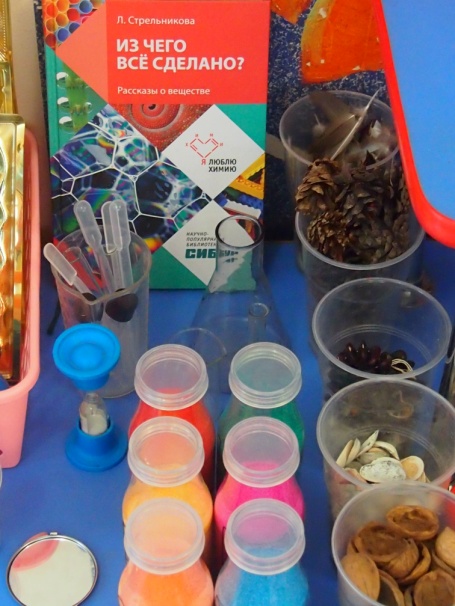 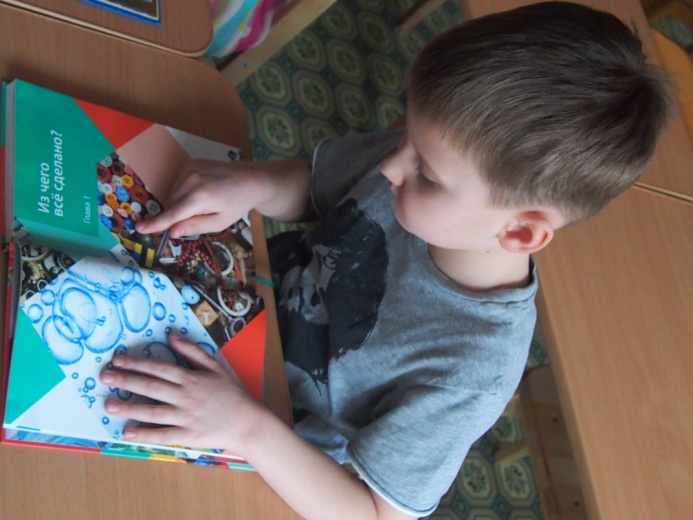 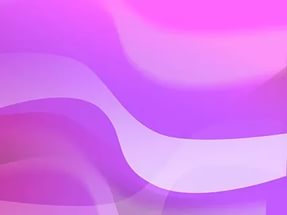 С родителями: 1. Консультация «Удивительные возможности песка». 2. Оформление информационного стенда «Песочные фантазии».      
 С педагогами: 1. Консультация  «Удивительный песок» .
2. Советы по организации проведения игр с песком. 
3. Дидактические игры с детьми.
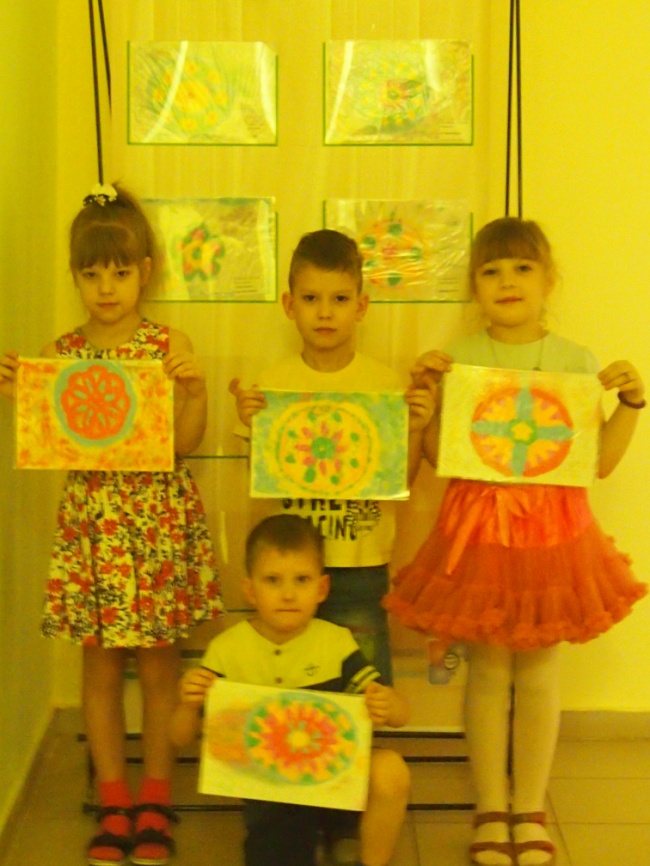 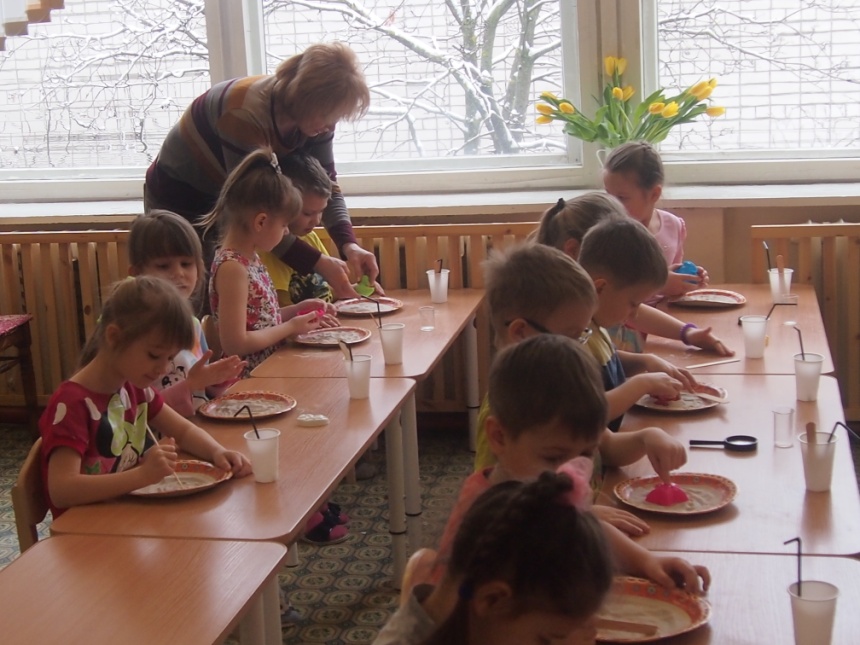 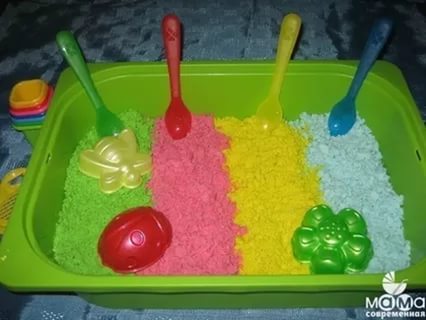 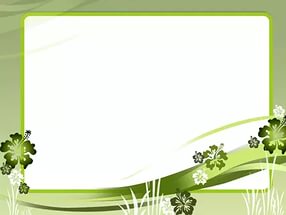 Непрерывная организованная образовательная
деятельность по экспериментированию                   «Ах, этот  удивительный песок».
Цель: познакомить детей со свойствами песка, его происхождением, использованием, через
исследовательскую деятельность, используя опыты.
Непрерывная организованная образовательная
деятельность по ознакомлению с миром природы
«Прогулка по пустыне».
Цель: Познакомить детей с климатическими условиями    пустыни. Продолжать формировать представление о взаимосвязи всех живых организмов в пустыне,
особенностям растительного и животного мира.
Воспитывать любознательность, интерес к окружающему миру.
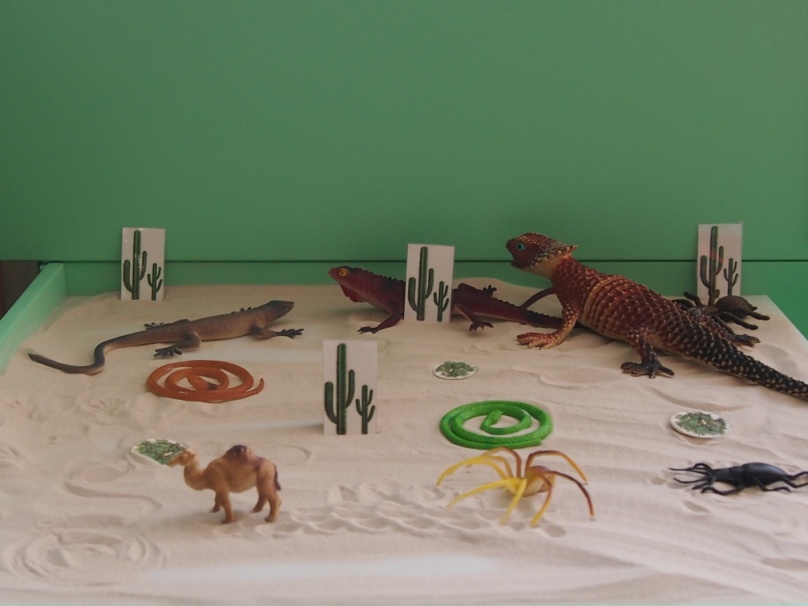 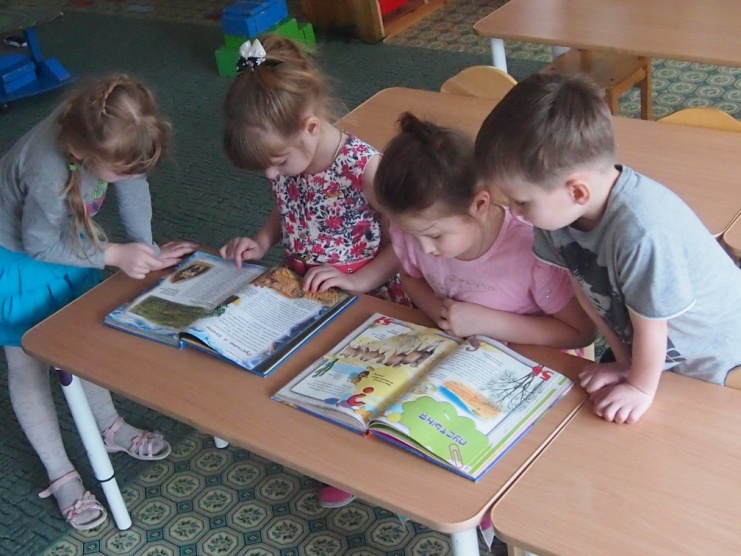 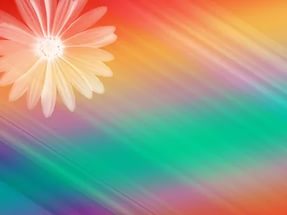 Непрерывная организованная образовательная  деятельность по рисованию «Песочная страна».
Цель: развивать самостоятельность детей, творческие навыки, тренировать мелкую моторику рук.  Совместная деятельность на прогулке.
Цель: закрепление свойств песка, опыты с песком,  постройки из песка, рисование на песке.
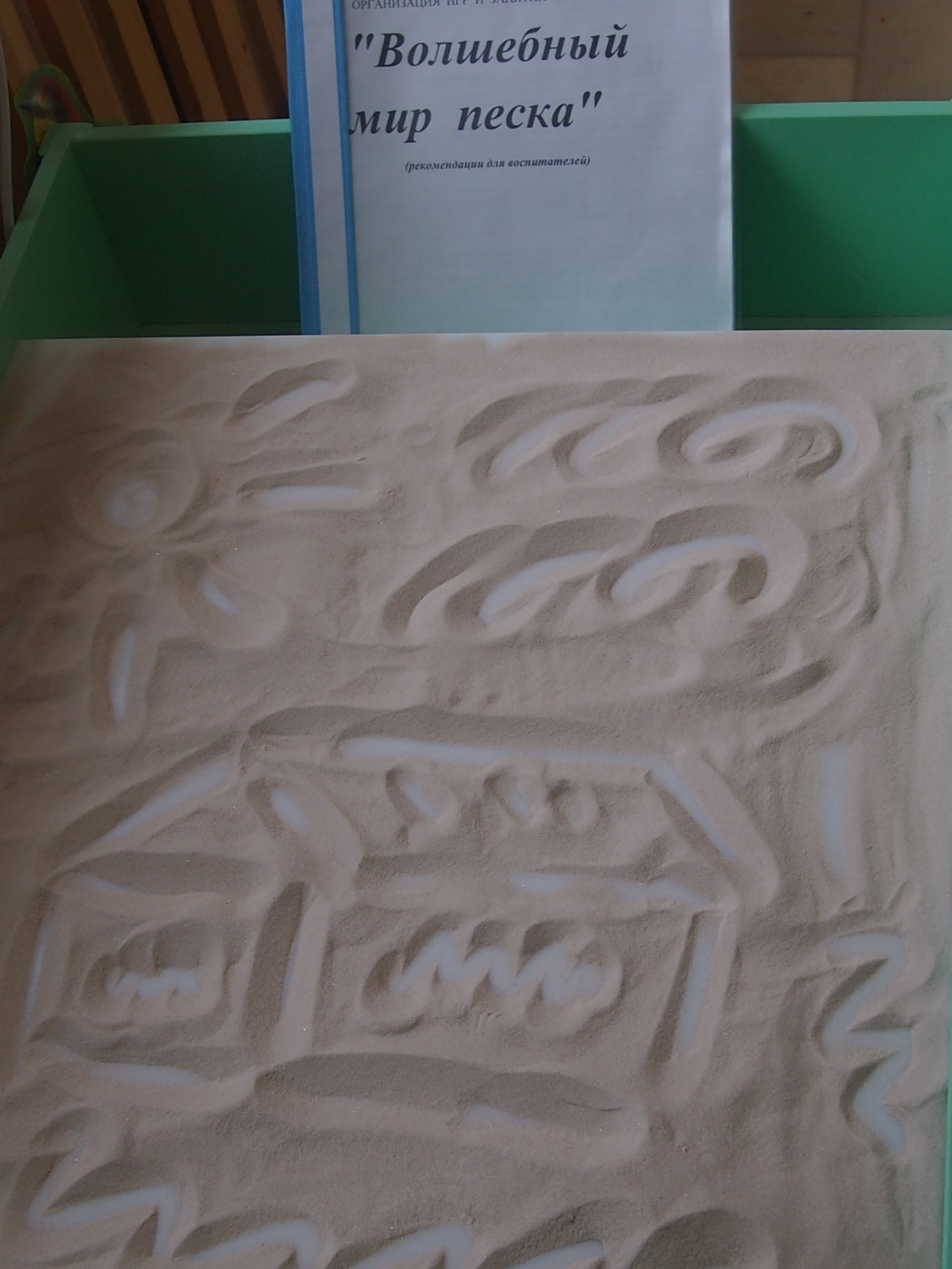 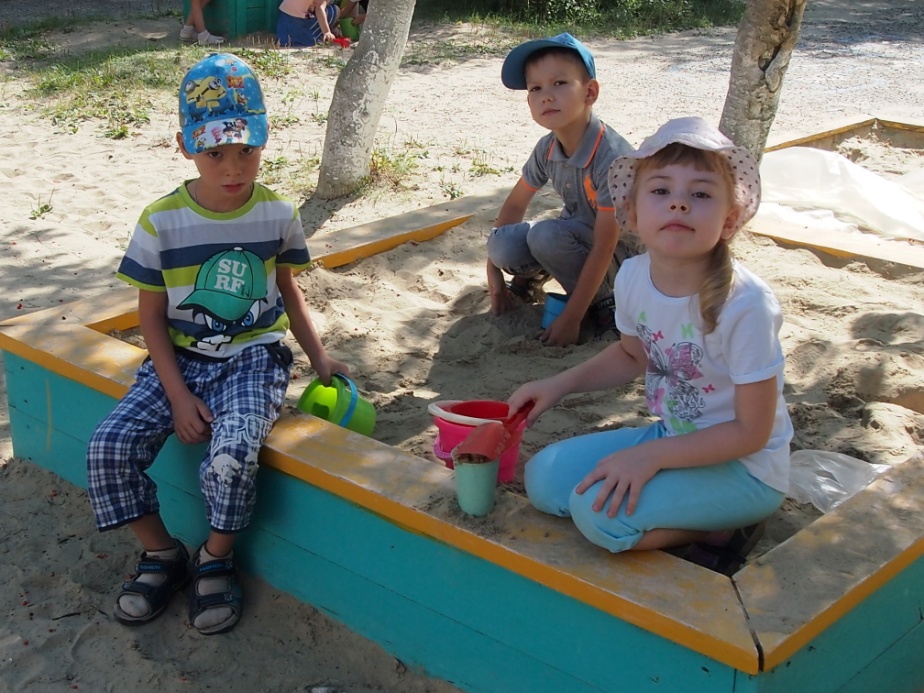 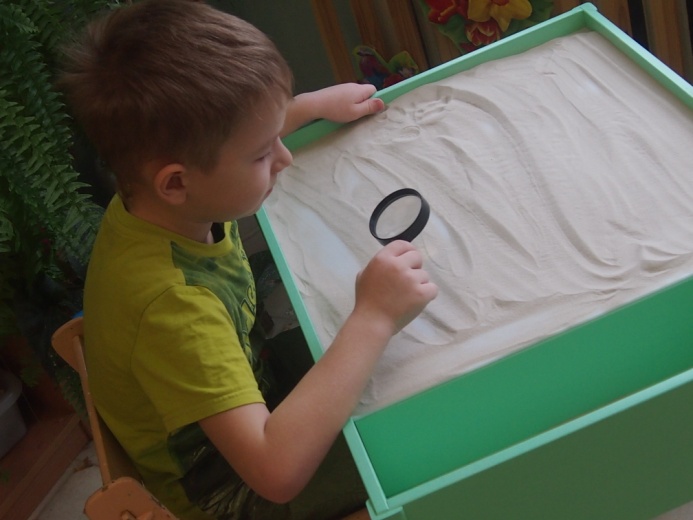 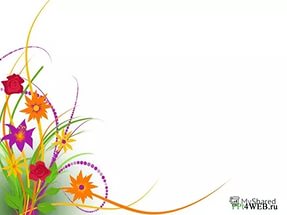 На прогулке: 
1. Определяем состояние погоды (нет ли дождя, светит ли солнце?)
2.Выясняем, какой сегодня песок в песочнице (сырой или сухой.
3. Трогаем песок в тени и на солнце (где теплый, а где холодный?).
4.Выносим предположения – получатся ли сделать фигурки при помощи формочек? Что нужно сделать, чтобы получилось?
5.Проведение опыта по сыпучести сырого и сухого песка(через мельницу).  Определяем, что сухой сыпется, потому, что песчинки не склеиваются от воды.
6.Помещение готовых фигурок в тень и на солнце, с последующим наблюдением за их состоянием на следующий день.
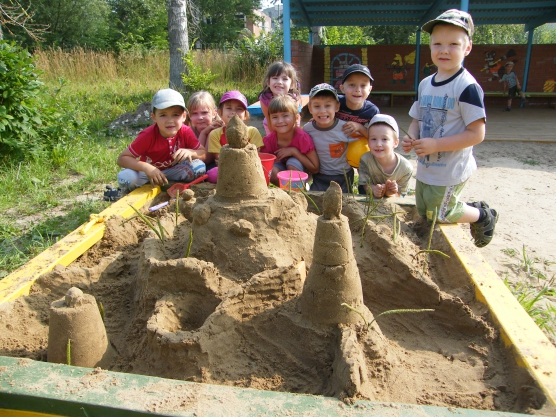 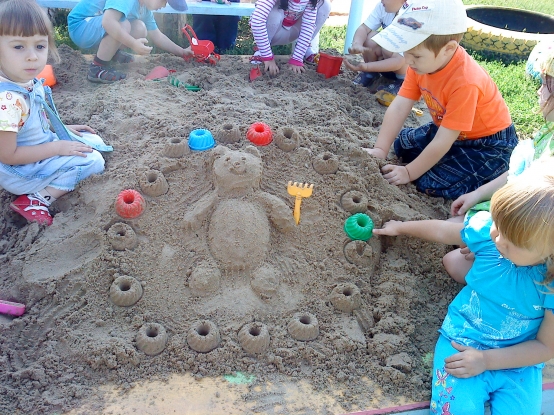 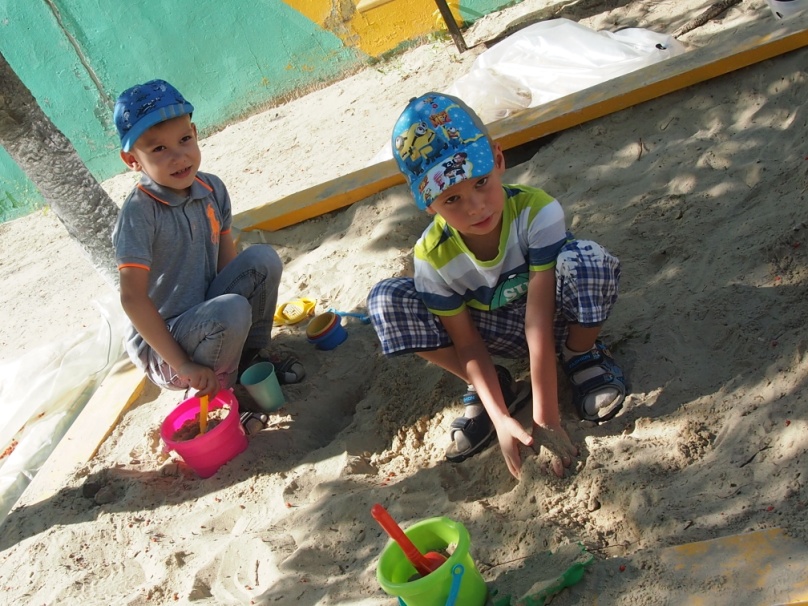 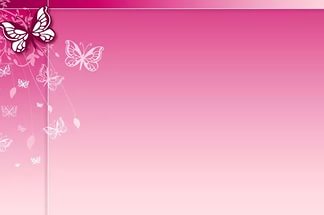 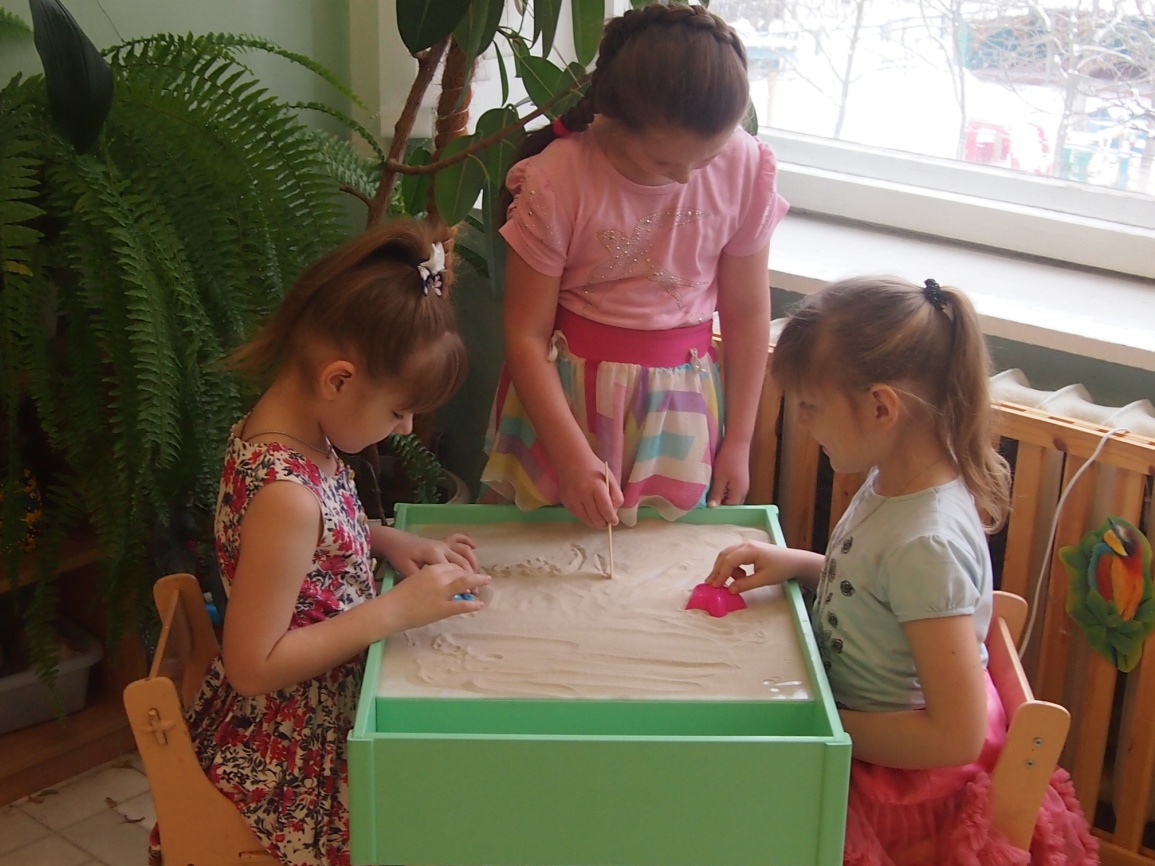 Викторина «Волшебный песок».
Цель: 1. Углубление и систематизация знаний о песке, особенностях его строения, возможности   использования.
2. Повторение и закрепление знаний детей о пустыни, ее  обитателей.
3. Развитие мелкой моторики и подготовка руки к  письму.
4. Развитие связной речи, мышления.
Собрана картотека «Опыты и эксперименты»,дидактические игры с песком,
Совместно с родителями был создан уголок по опытно– экспериментальной деятельности.
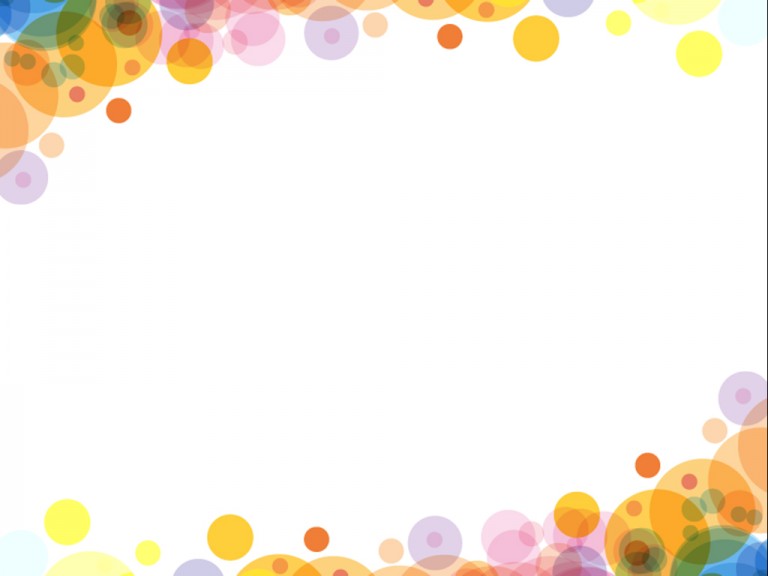 НАПРАВЛЕНИЯ РАБОТЫ С ПЕСКОМ В УСЛОВИЯХ
ДЕТСКОГО САДА
Работая с песком, мы охватываем
следующие образовательные области:
1. Социально – коммуникативное развитие 2. Познавательное развитие
3. Речевое развитие 4. Художественно – эстетическое развитие  5. Физическое развитие
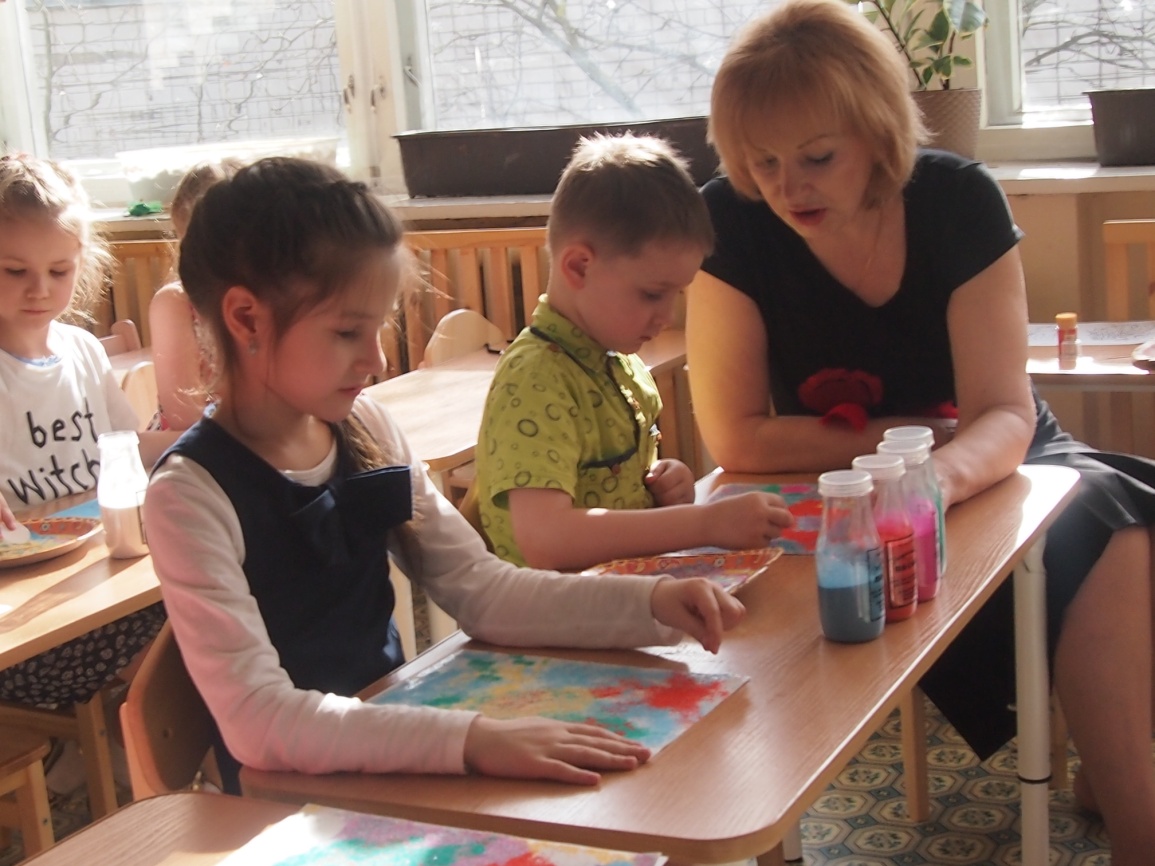 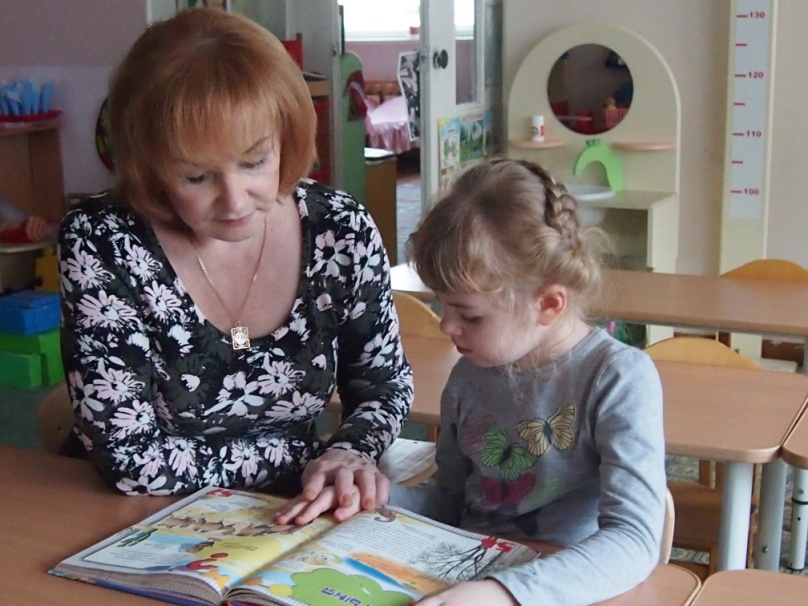 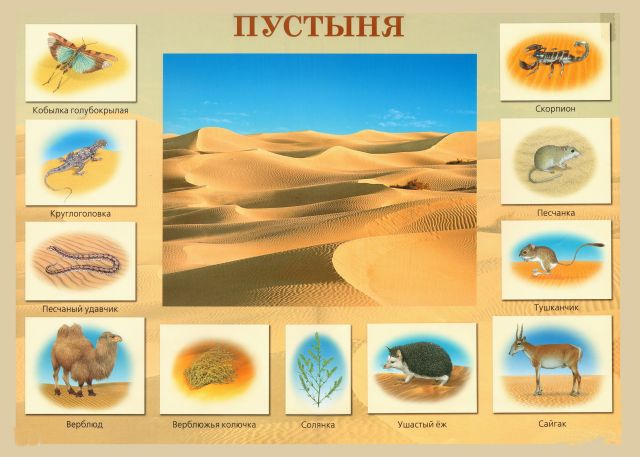 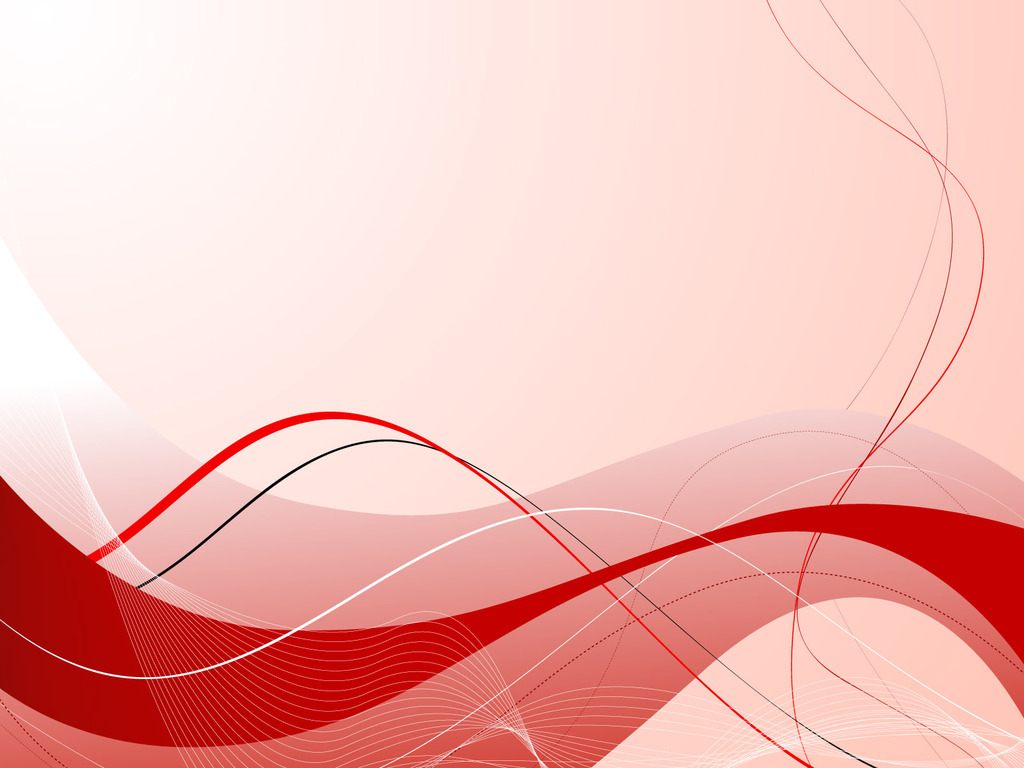 ВОЗМОЖНОСТИ  ПЕСКА
Работа с песком способствует:
 расширению кругозора
обогащению словарного запаса
бережному отношению к окружающему
миру
развитию познавательных и творческих
способностей
развитию мелкой моторики
развитию сенсорики
 стабилизации эмоционального фона
 формированию пространственных
представлений
 развитию коммуникативных навыков.
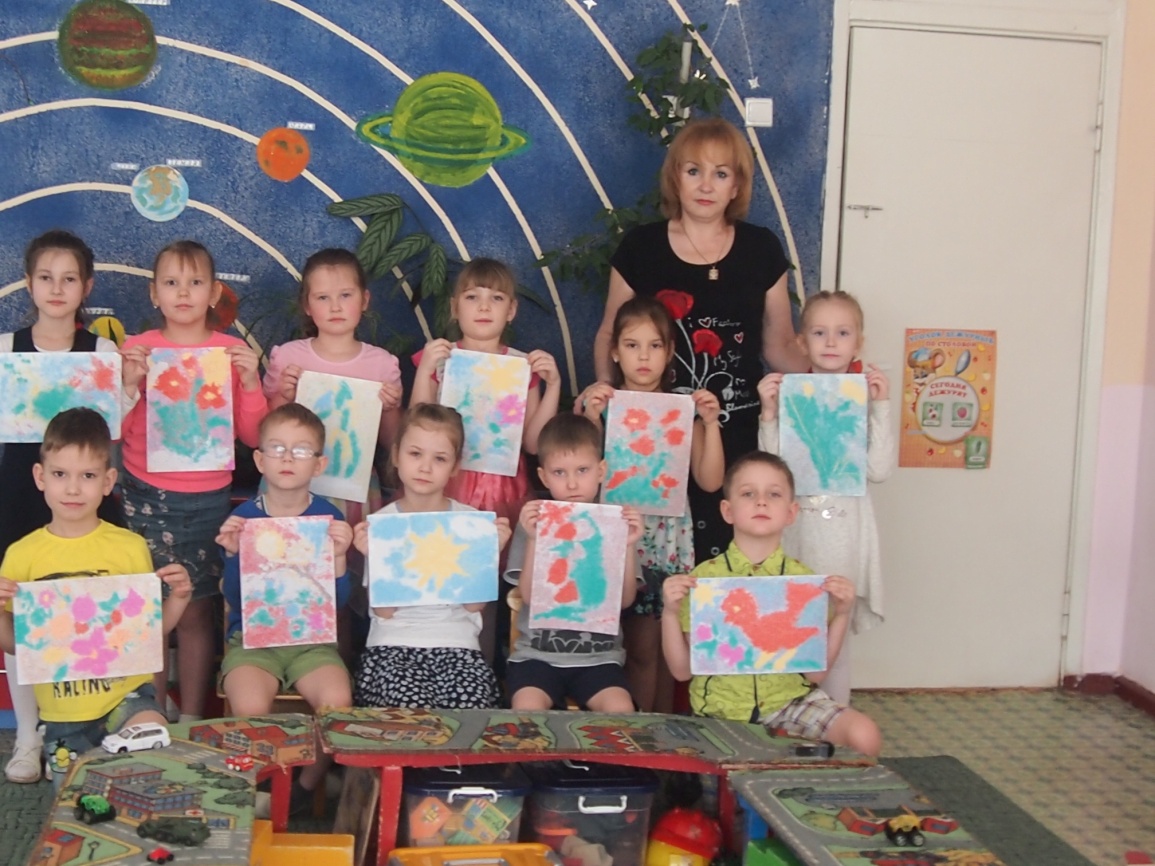 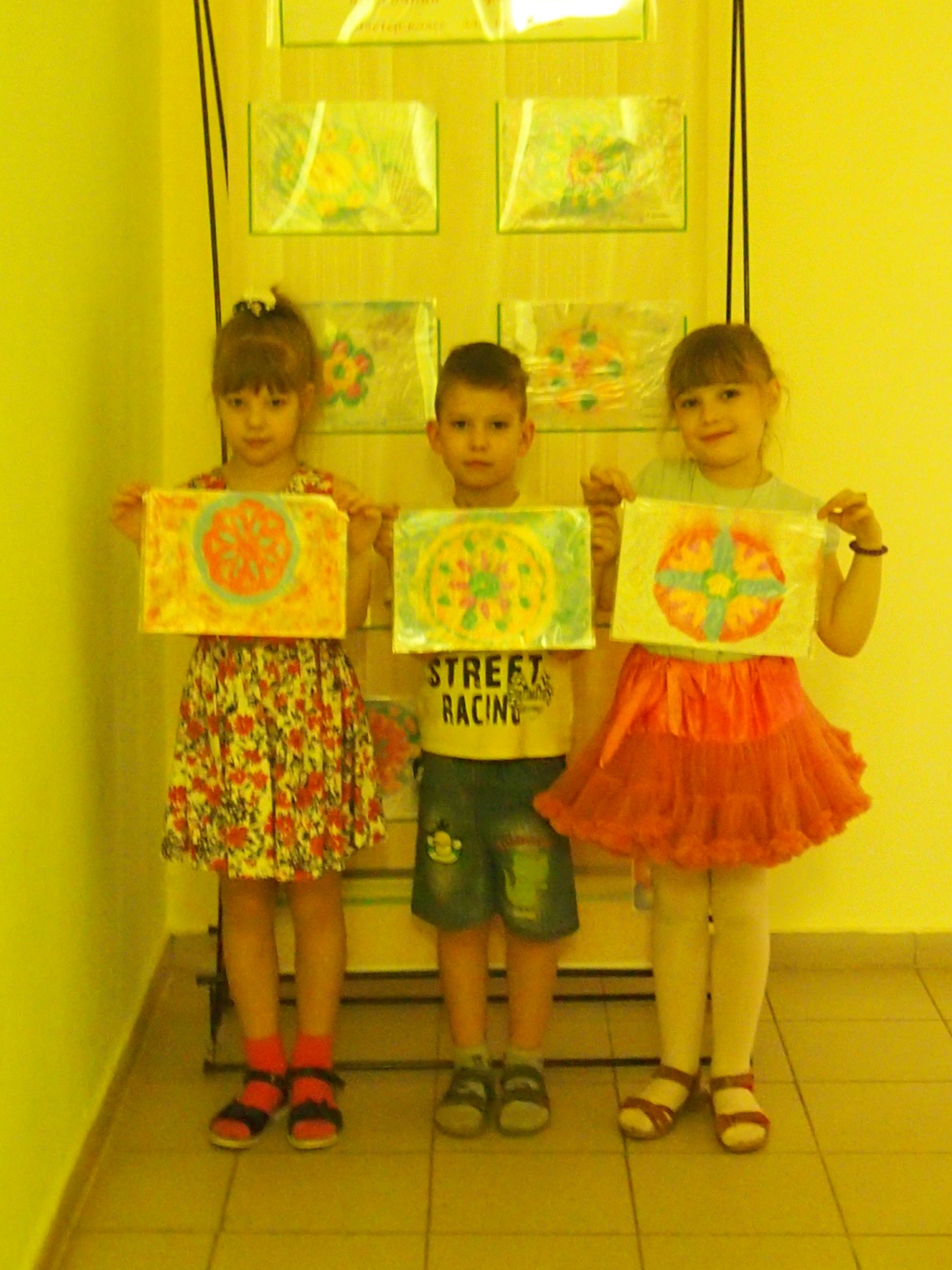 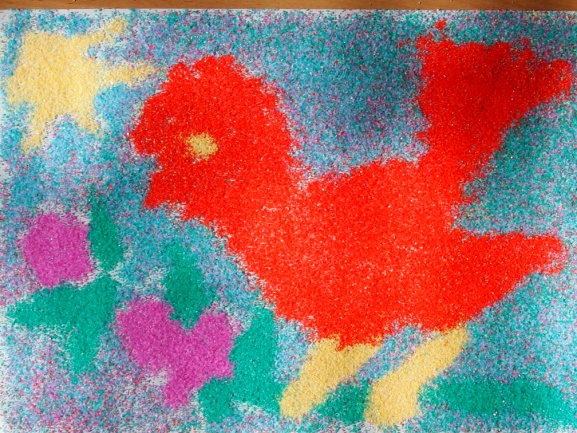 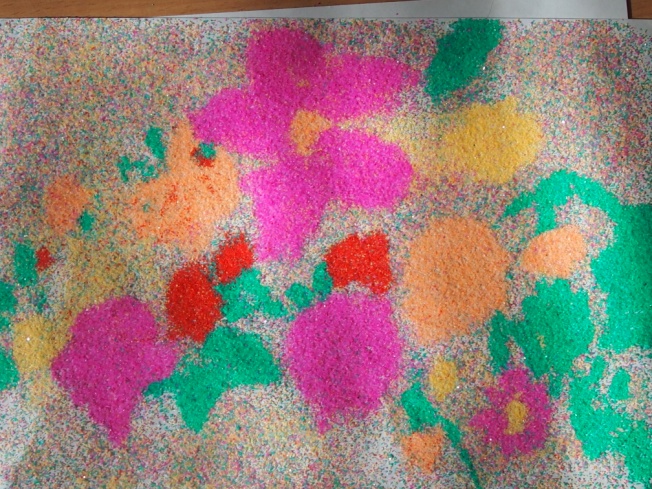 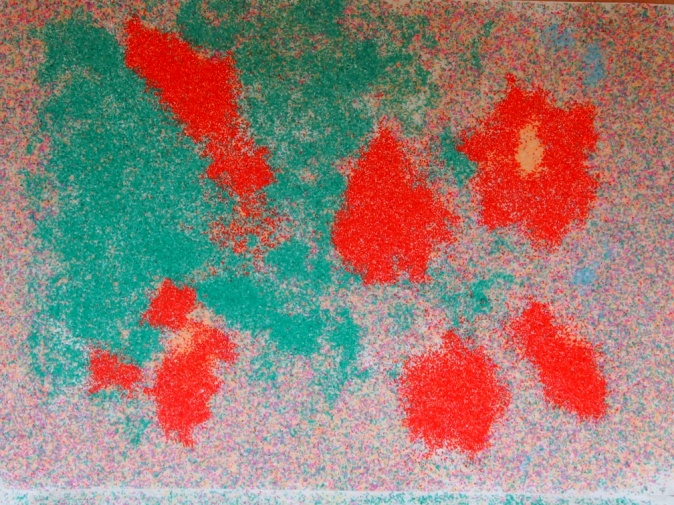 СПАСИБО ЗА ВНИМАНИЕ.
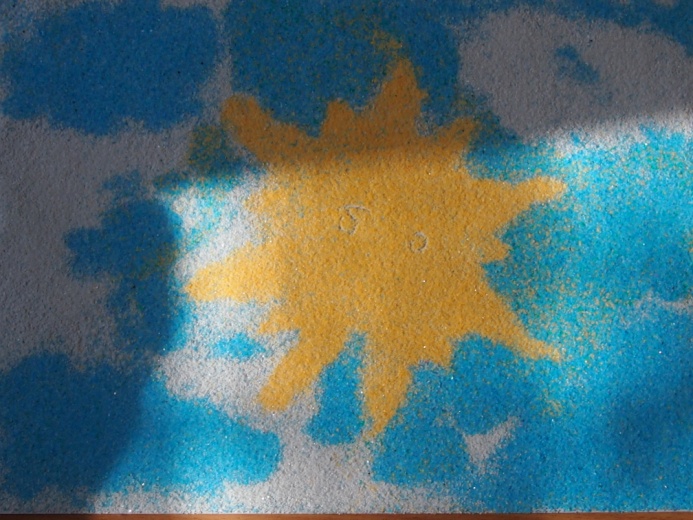 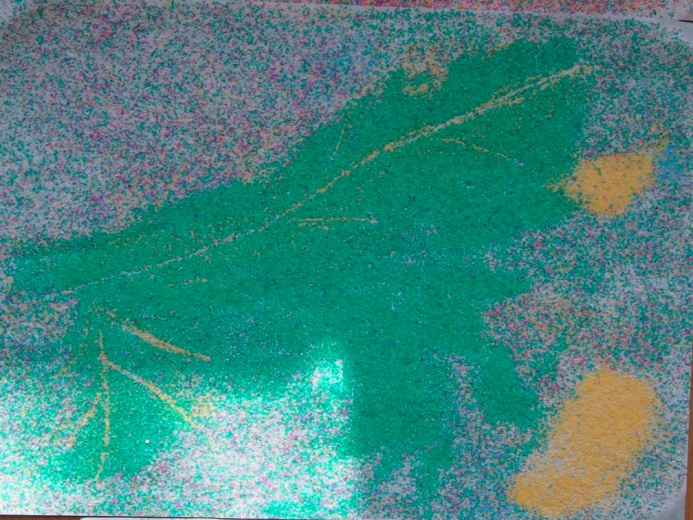